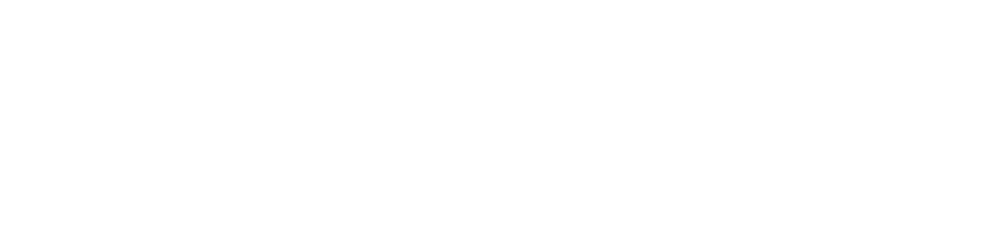 Thursday Bible Study
Proverbs 30:1-6
Joshua Tapp
True Words Baptist Church – 1377 S. 20th St. Louisville, KY – TrueWordsBaptist.org
Proverbs 30:1-3   The words of Agur the son of Jakeh, even the prophecy: the man spake unto Ithiel, even unto Ithiel and Ucal,  2 Surely I am more brutish than any man, and have not the understanding of a man.  3 I neither learned wisdom, nor have the knowledge of the holy.
Proverbs 30:4   Who hath ascended up into heaven, or descended? who hath gathered the wind in his fists? who hath bound the waters in a garment? who hath established all the ends of the earth? what is his name, and what is his son's name, if thou canst tell?
Proverbs 30:5-6   Every word of God is pure: he is a shield unto them that put their trust in him.  6 Add thou not unto his words, lest he reprove thee, and thou be found a liar.
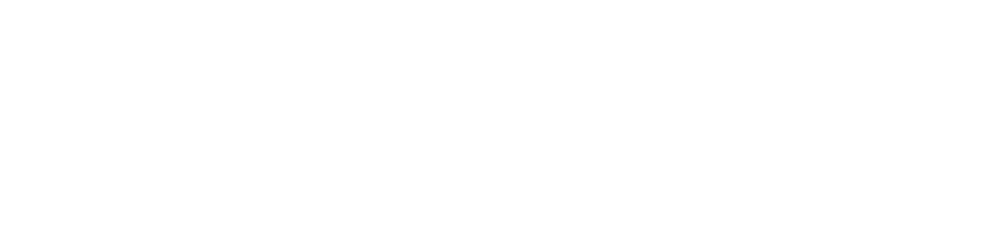 Title of the Bible Study
Jesus Ascended Into
Heaven Once
True Words Baptist Church – 1377 S. 20th St. Louisville, KY – TrueWordsBaptist.org
Luke 24:50-53  And he led them out as far as to Bethany, and he lifted up his hands, and blessed them.  51 And it came to pass, while he blessed them, he was parted from them, and carried up into heaven.  52 And they worshipped him, and returned to Jerusalem with great joy:  53 And were continually in the temple, praising and blessing God. Amen.
Proverbs 30:4-6  Who hath ascended up into heaven, or descended? who hath gathered the wind in his fists? who hath bound the waters in a garment? who hath established all the ends of the earth? what is his name, and what is his son's name, if thou canst tell?  5 Every word of God is pure: he is a shield unto them that put their trust in him.  6 Add thou not unto his words, lest he reprove thee, and thou be found a liar.
John 3:13  And no man hath ascended up to heaven, but he that came down from heaven, even the Son of man which is in heaven.
2 Corinthians 12:2-4  I knew a man in Christ above fourteen years ago, (whether in the body, I cannot tell; or whether out of the body, I cannot tell: God knoweth;) such an one caught up to the third heaven.  3 And I knew such a man, (whether in the body, or out of the body, I cannot tell: God knoweth;)  4 How that he was caught up into paradise, and heard unspeakable words, which it is not lawful for a man to utter.
Ephesians 4:9-10  (Now that he ascended, what is it but that he also descended first into the lower parts of the earth?  10 He that descended is the same also that ascended up far above all heavens, that he might fill all things.)
Acts 1:1-3  The former treatise have I made, O Theophilus, of all that Jesus began both to do and teach,  2 Until the day in which he was taken up, after that he through the Holy Ghost had given commandments unto the apostles whom he had chosen:  3 To whom also he shewed himself alive after his passion by many infallible proofs, being seen of them forty days, and speaking of the things pertaining to the kingdom of God:
Acts 1:4-5  And, being assembled together with them, commanded them that they should not depart from Jerusalem, but wait for the promise of the Father, which, saith he, ye have heard of me.  5 For John truly baptized with water; but ye shall be baptized with the Holy Ghost not many days hence.
Acts 1:6-8  When they therefore were come together, they asked of him, saying, Lord, wilt thou at this time restore again the kingdom to Israel?  7 And he said unto them, It is not for you to know the times or the seasons, which the Father hath put in his own power.  8 But ye shall receive power, after that the Holy Ghost is come upon you: and ye shall be witnesses unto me both in Jerusalem, and in all Judaea, and in Samaria, and unto the uttermost part of the earth.
Acts 1:9-11  And when he had spoken these things, while they beheld, he was taken up; and a cloud received him out of their sight.  10 And while they looked stedfastly toward heaven as he went up, behold, two men stood by them in white apparel;  11 Which also said, Ye men of Galilee, why stand ye gazing up into heaven? this same Jesus, which is taken up from you into heaven, shall so come in like manner as ye have seen him go into heaven.
Mark 16:19  So then after the Lord had spoken unto them, he was received up into heaven, and sat on the right hand of God.
Ephesians 4:9-12  (Now that he ascended, what is it but that he also descended first into the lower parts of the earth?  10 He that descended is the same also that ascended up far above all heavens, that he might fill all things.)  11 And he gave some, apostles; and some, prophets; and some, evangelists; and some, pastors and teachers;  12 For the perfecting of the saints, for the work of the ministry, for the edifying of the body of Christ:
Matthew 12:40  For as Jonas was three days and three nights in the whale's belly; so shall the Son of man be three days and three nights in the heart of the earth.
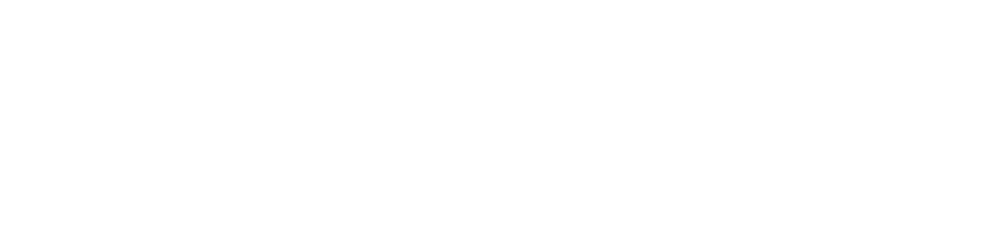 Visit Us:

TrueWordsBaptist.org
True Words Baptist Church – 1377 S. 20th St. Louisville, KY – TrueWordsBaptist.org